Exercise 29: Solution
Symbolic Execution Review
How many states are in the symbolic execution tree for the following program?
1: int main(int argc){
  2:     if (argc > 2){
  3:         if (argc < 1){
  4:             return 1;
  5:         } else if (argc > 3){
  6:             return 2;
  7:         }
  8:     }
  9:     return argc;
 10: }
 11:
1
Exercise 29: Solution
Symbolic Execution Review
How many states are in the symbolic execution tree for the following program?
1: int main(int argc){
  2:     if (argc > 2){
  3:         if (argc < 1){
  4:             return 1;
  5:         } else if (argc > 3){
  6:             return 2;
  7:         }
  8:     }
  9:     return argc;
 10: }
 11:
2
Administriviaand Announcements
Concolic Execution
EECS 677: Software Security Evaluation
Drew Davidson
5
Where We’re At
(Beyond?) Dynamic Analysis
- generating test cases
Previously: Symbolic Execution
6
Outline / Overview
Advance Abstract States across the program
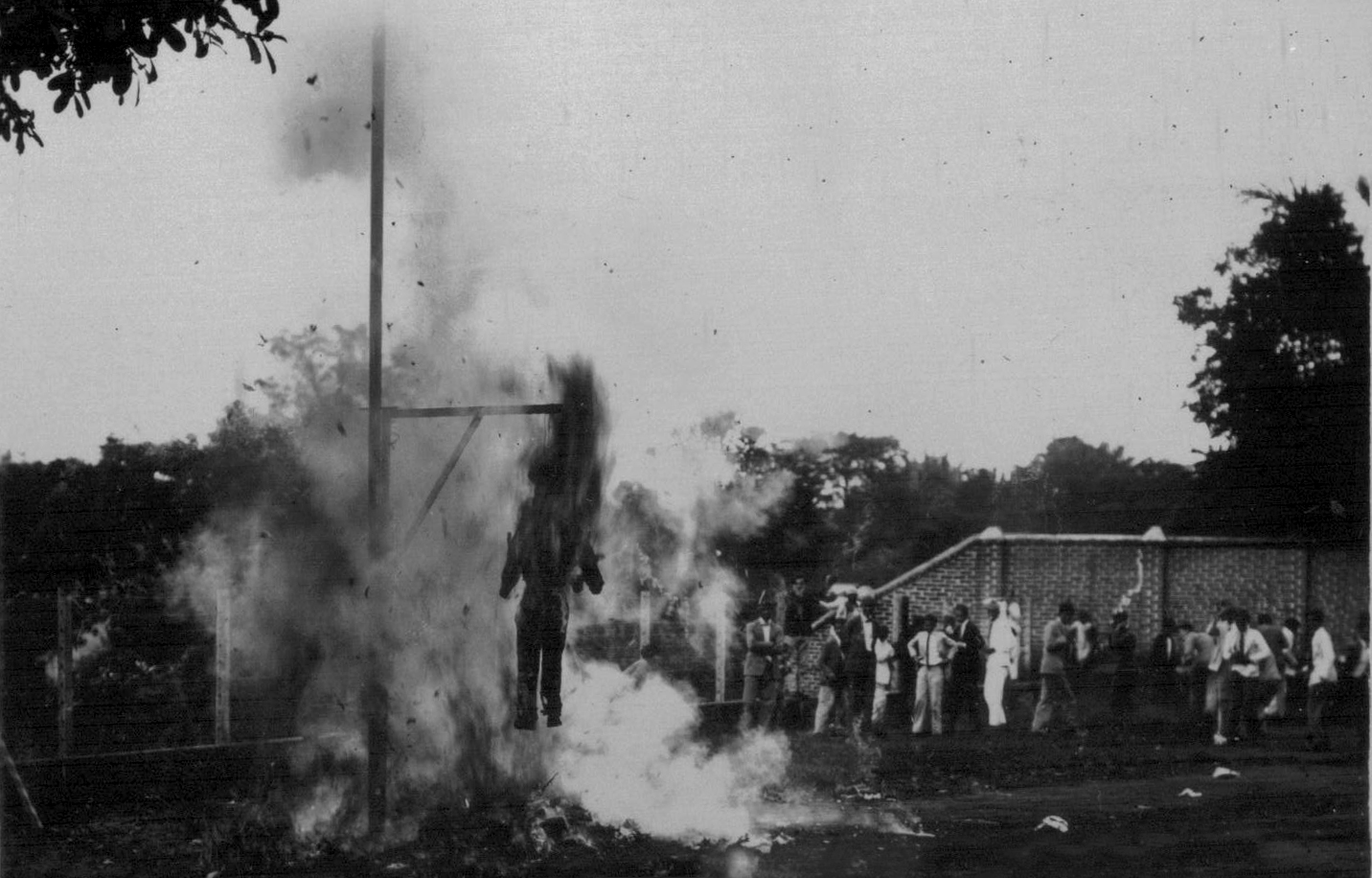 Split abstract states according to predicates to enhance coverage
Use an SMT Solver to determine if the path constraint is feasible
Sound and Complete modulo termination
Stealth limitation of testing as dynamic analysis as well
Symbolic Execution =/= Burning in Effigy
The Symbolic State Tree
7
Outline / Overview
5
4
Line: 2
3
y = 0
1: #include "stdio.h"
  2: int main(){
  3:    int x = getchar();
  4:    int y = 0;
  5:    if (x > 3){
  6:       y = 7;
  7:       if (x == 4){
  8:         x++;
  9:       }
 10:    } else {
 11:       y = 2;
 12:    }
 13:    return y;
 14: }
11
12
13
7
y = 0
2
7
13
13
9
This Time: Enhancing Symbolic Execution
8
Outline / Overview
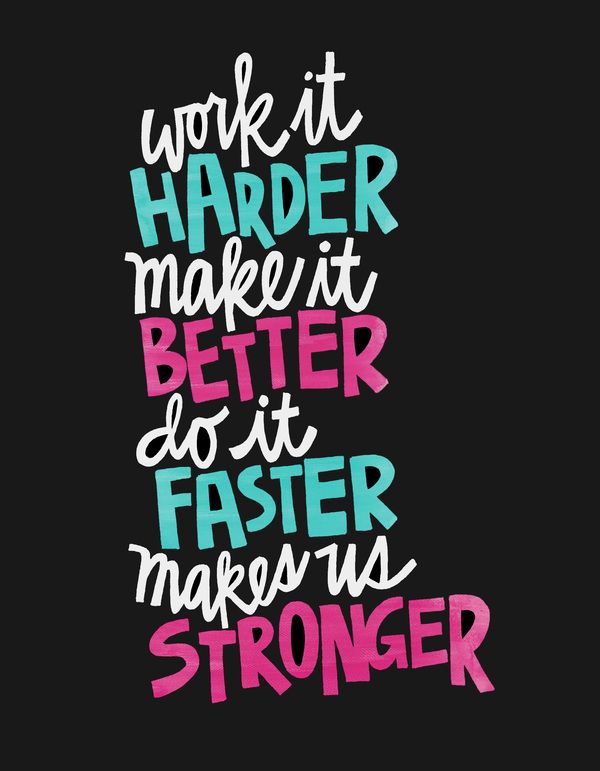 Turning the symbolic execution concept into a usable tool
Limitations / Improvements of the analysis technique
Lecture Outline
Generating test cases
Analysis Termination
Concolic Execution
Generating Test Cases
10
Concolic execution
Wait a minute… We’re supposed to be building a test suite!
1: #include "stdio.h"
  2: int main(){
  `3:    int x = getchar();
  4:    int y = 0;
  5:    if (x > 3){
  6:       y = 7;
  7:       if (x == 4){
  8:         x++;
  9:       }
 10:    } else {
 11:       y = 2;
 12:    }
 13:    return y;
 14: }
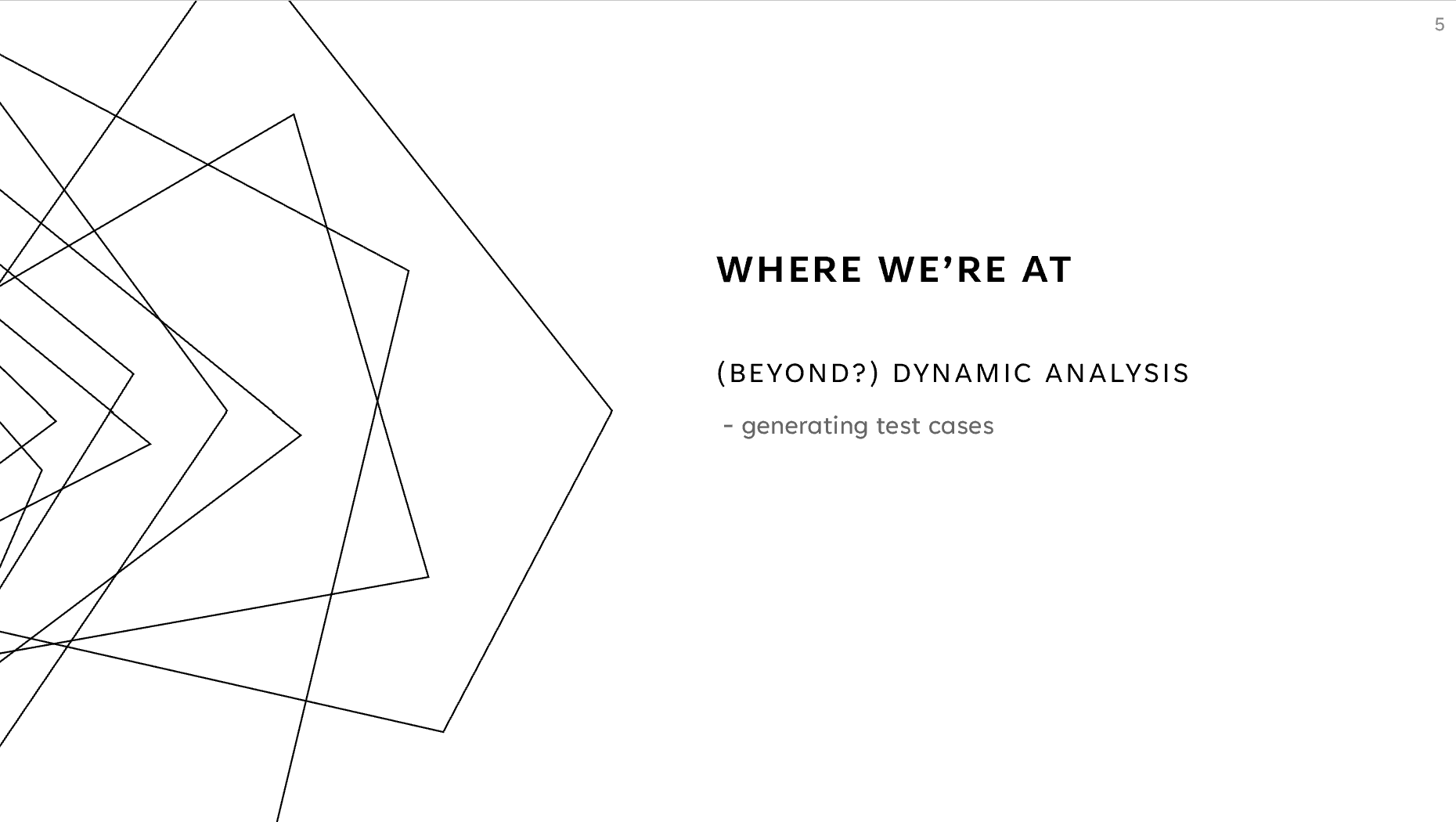 Generating Test Cases
11
Concolic execution
5
4
Line: 2
3
Wait a minute… We’re supposed to be building a test suite!
y = 0
… instead, we generated a symbolic execution tree
11
12
13
7
1: #include "stdio.h"
  2: int main(){
  `3:    int x = getchar();
  4:    int y = 0;
  5:    if (x > 3){
  6:       y = 7;
  7:       if (x == 4){
  8:         x++;
  9:       }
 10:    } else {
 11:       y = 2;
 12:    }
 13:    return y;
 14: }
y = 0
2
7
13
13
9
From trees to Tests
12
Concolic execution
5
4
Line: 2
3
Wait a minute… We’re supposed to be building a test suite!
y = 0
… instead, we generated a symbolic execution tree
consider a program trace
11
12
13
7
y = 0
2
7
13
13
9
From trees to Tests
13
Concolic execution
5
4
Line: 2
3
Wait a minute… We’re supposed to be building a test suite!
y = 0
… instead, we generated a symbolic execution tree
consider a program trace
7
The trace shows us exactly which inputs were symbolic
7
The path constraint gives us bounds on the input
13
9
Representative Tool: KLEE
14
Concolic execution
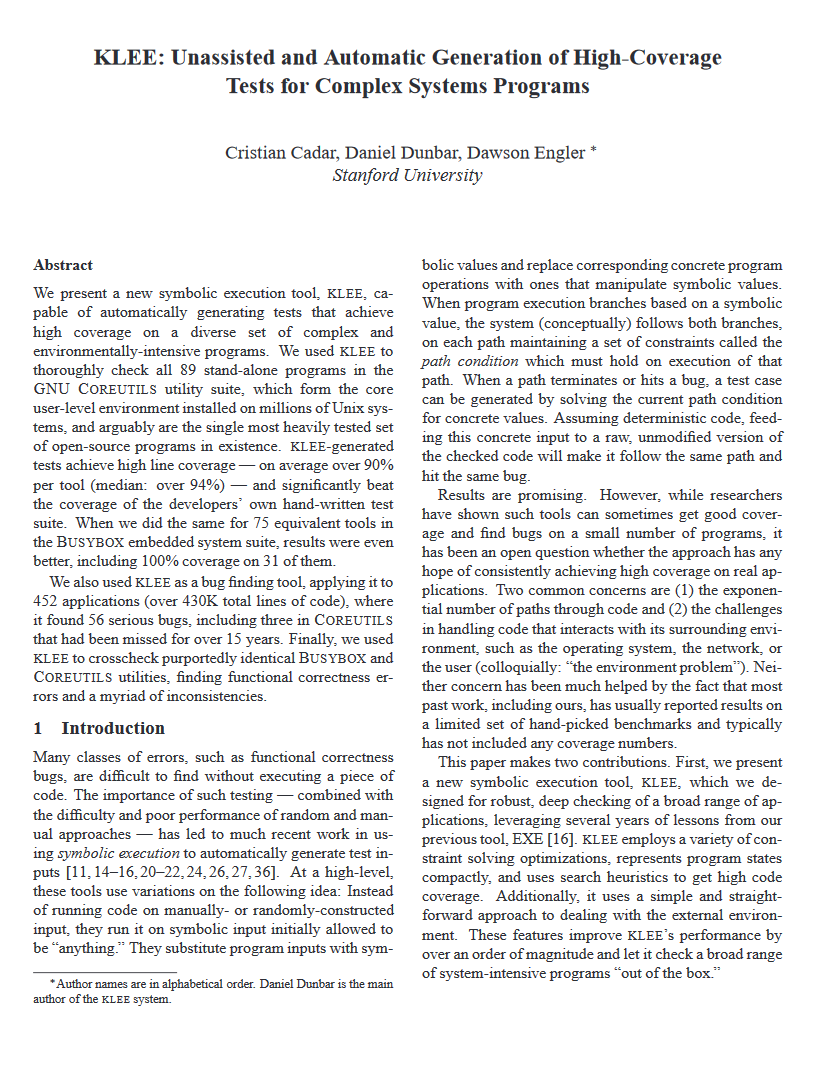 A state-of-the-art symbolic execution engine
http://klee.doc.ic.ac.uk/
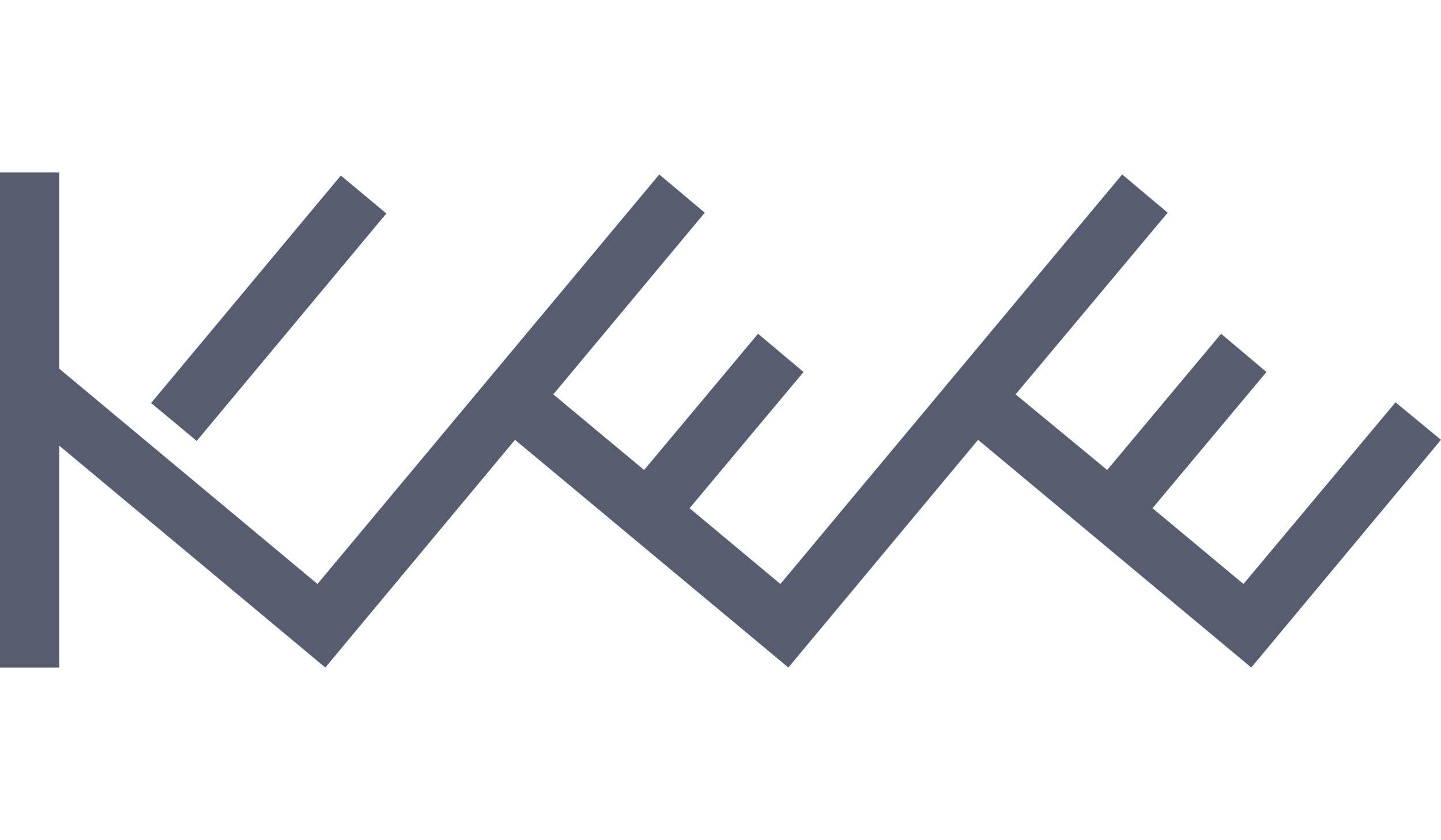 Lecture Outline
Generating test cases
Analysis Termination
Concolic Execution
Termination
16
Outline / Overview
5
4
Line: 2
3
One advantage of symbolic execution:
Partial credit
We can guarantee termination at the expense of completeness
5
3
4
Quit after a threshold is met (Tree size? Clock time?)
1: #include "stdio.h"
  2: int main(){
  3:    while(true){
  4:      int b = getchar();
  5:      if (b == 5){
  6:        return 5;
  7:      }
  8:    }
  9: }
5
3
4
State Pruning
17
Symbolic Execution
5
4
Line: 2
3
Termination Insight: A redundant state has redundant successors
Redundant!
* With proper environmental handling
5
3
4
1: #include "stdio.h"
  2: int main(){
  3:    while(true){
  4:      int b = getchar();
  5:      if (b == 5){
  6:        return 5;
  7:      }
  8:    }
  9: }
5
3
4
Research Direction: “Fie on Firmware”
18
Fuzzing
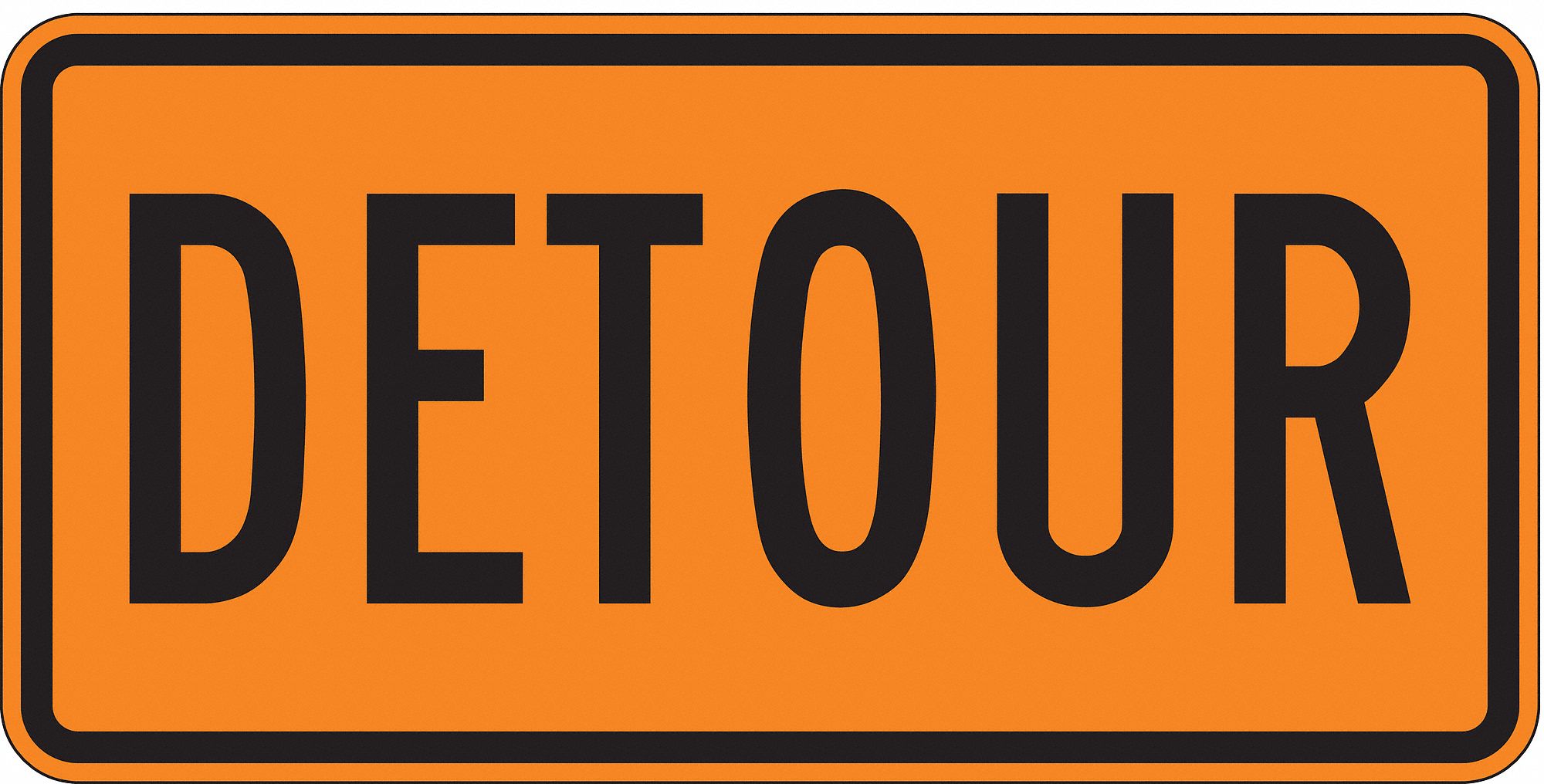 Symbolic Execution for “exotic” environments
int a = *(0x400080)
int b = *(0x400080)
State Pruning: Limitation
19
Outline / Overview
Serious programs likely have state space explosion
States are too complicated to prune.
1: #include "stdio.h"
  2: int main(){
  3:    int i = 0;
  4:    while(int b = getchar()){
  5:      i++;
  6:      if (b == 5){
  7:        return i;
  8:      }
  9:    }
 10: }
State Prioritization
20
Outline / Overview
Which is the “Best” State to advance?
Akin to the fuzzing heuristics
1: #include "stdio.h"
  2: int main(){
  3:    int i = 0;
  4:    while(int b = getchar()){
  5:      i++;
  6:      if (b == 5){
  7:        return i;
  8:      }
  9:    }
 10:    foo();
 11: }
Lecture Outline
Generating test cases
Analysis Termination
Concolic Execution
Analysis Scope / Limits
22
Outline / Overview
Overburdening the solver
At some point, the path constraint becomes unwieldly
1: #include "stdio.h"
  2: int main(int argv, const char * argv){
  3:    int i = 0;
  4:    if(sha1sum(argv[1]) == 0xf572d396fae9206628714fb2ce00f72e94f2258f){
  5:        return i / 0;
  6:    }
  7: }
Concolic Execution
23
Outline / Overview
Concrete + symbolic
Benefits
Big Idea
Increased coverage (at the cost of completeness)
Replace a symbolic value with a representative concrete value
Can still pair with termination thresholds
1: #include "stdio.h"
  2: int main(int argc, const char * argv){
  3:    int i = 0;
  4:    if(sha1sum(argv[1]) == 0xf572d396fae9206628714fb2ce00f72e94f2258f){
  5:        return i / 0;
  6:    }
  7: }
Concolic Execution beyond the solver
24
Outline / Overview
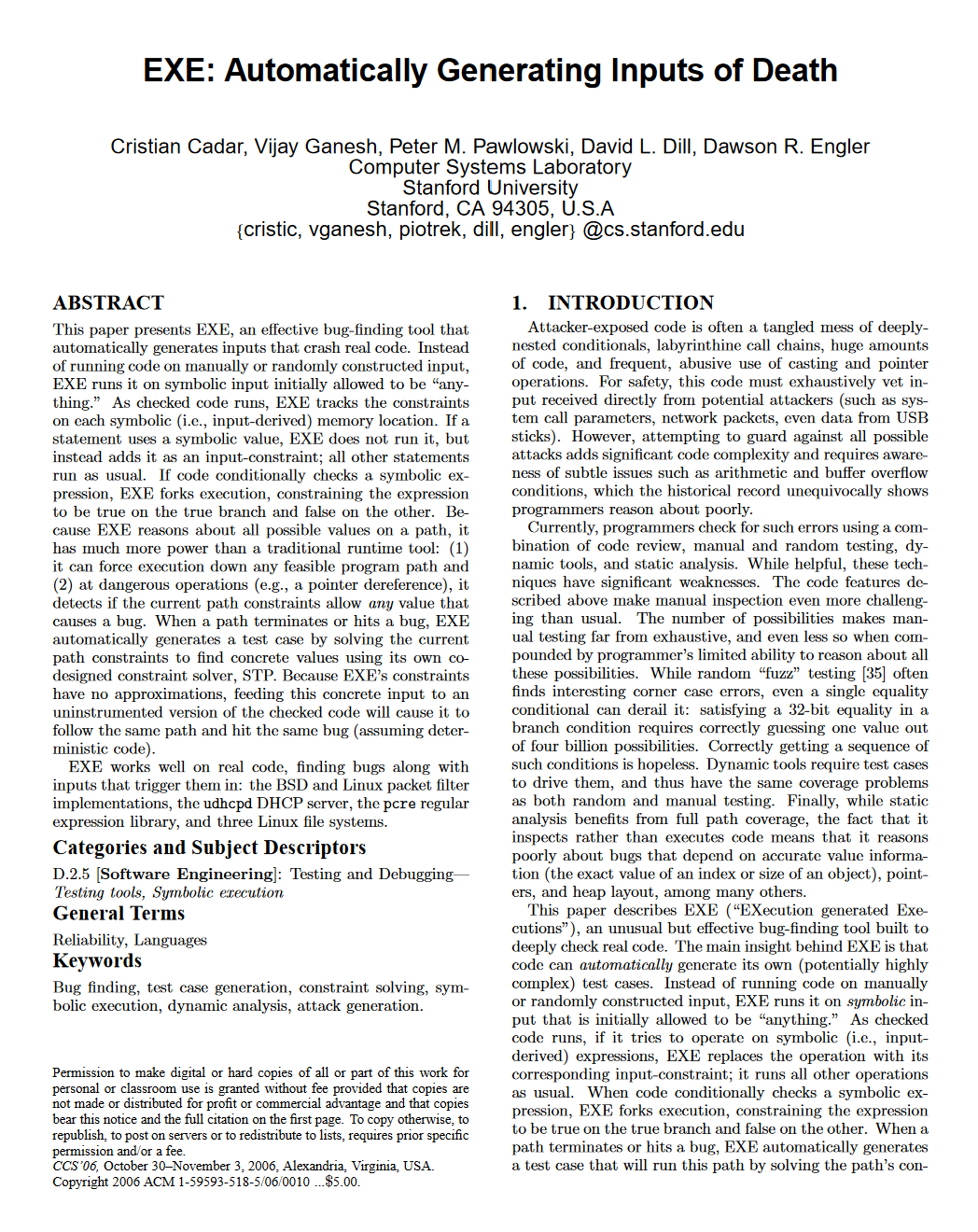 Automatically determine crash values
Analysis Scope / Limits
25
Outline / Overview
Overburdening the solver
At some point, the path constraint becomes unwieldly
There may be code outside the analysis engine
What happens on a network call?
1: #include "stdio.h"
  2: int main(int argc, const char * argv){
  3:    int i = networkRead(argv[1]);
  4:    if(i = 7){
  5:        return i / 0;
  6:    }
  7: }
Concolic Execution: Beyond the Solver
26
Outline / Overview
At some point, maybe we just guess
Pick a random value
1: #include "stdio.h"
  2: int main(int argc, const char * argv){
  3:    int i = networkRead(argv[1]);
  4:    if(i = 7){
  5:        return i / 0;
  6:    }
  7: }
S2E: Whole-System Symbolic Execution!
27
Outline / Overview
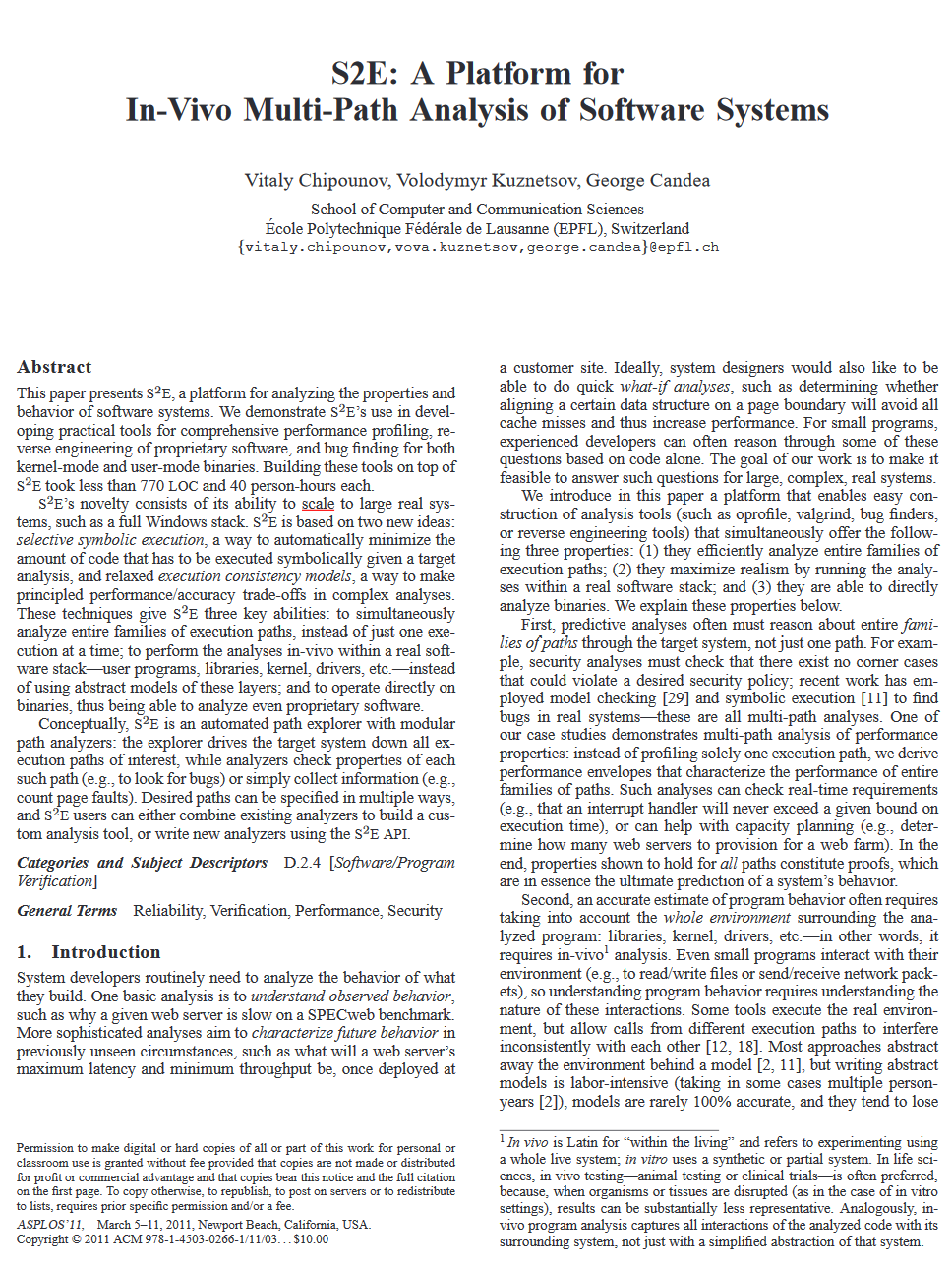 Big Idea: use the real system
Back out assumptions
28
Wrap-up
Symbolic execution
Exercise each feasible program path
29
Next Time…
SAT Solvers
Peeking inside the magic box that determines if an equation is feasible